SERMON ON THE MOUNT
The Beatitudes
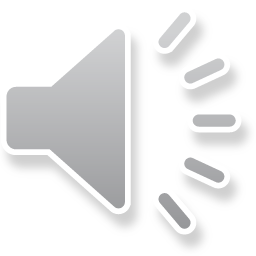 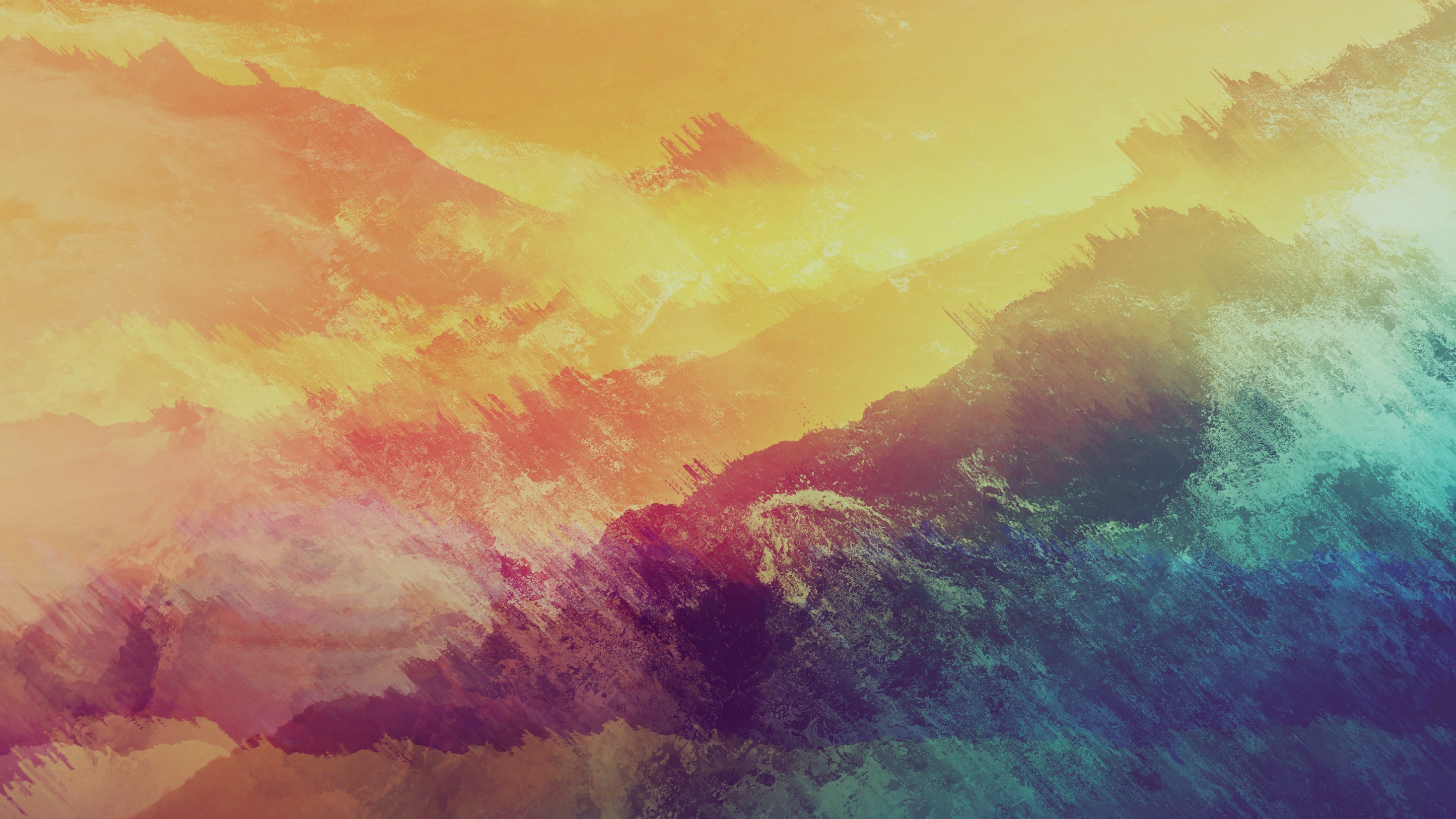 What I value
What Jesus values
What we both value
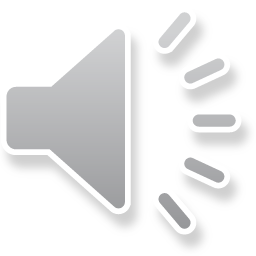 We remember Moses going up Mt Sanai where he received the Ten Commandments which were given by God to help the Jews and us come into a closer relationship with God and each other.
Jesus came to reveal the nature of God and how we can have a close relationship with God and each other. He did this through the way he lived, through parables and miracles and through his sayings especially the Sermon on the Mount.
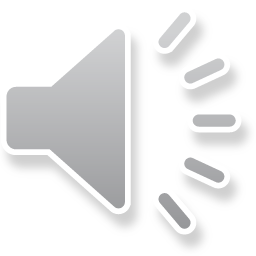 “The Sermon on the Mount” is also called “The Beatitudes”
A Beatitude is a statement which is Wonderful News or Good News. They are also expressions or guidelines to Christian living. In the Gospel of Matthew we have eight of these statements.
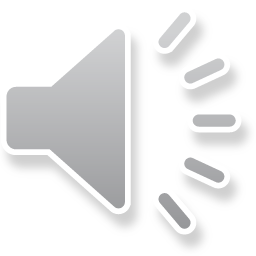 Matthew 5:1–12 The Beatitudes (Lumo Project)
[Speaker Notes: Slide will automatically transition at the end of the video. 1.34]
‘Wonderful news for the poor in spirit! The kingdom of heaven is yours.’
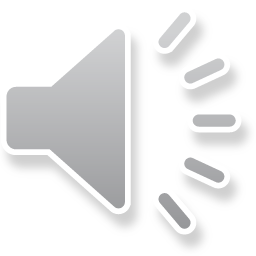 You may find yourself feeling totally helpless and in need of God’s help. This saying is telling us that we can put our total trust in God and we can accept the will of God so that we can become a citizen of the Kingdom of God. We will find happiness and peace of mind and heart when we do what God wants of us.                                                                                                                                       The word “poor” comes from the Hebrew word “Ani” which means “a poor, humble, faithful person who is wholly committed and has put total trust in God.” 
Have you ever felt helpless or hopeless? If so this beatitude is for you. Put your trust in God, do what he wants and you will not only be part of God’s family and be in his Kingdom of Love but you will find peace.
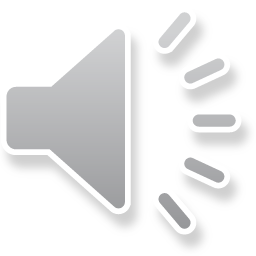 ‘Wonderful news for the mourners! You’re going to be comforted.’
Jesus was moved with compassion on a number of occasions, he was moved to the depths of his being and he did his best to comfort those who mourned, shouldn’t we do the same?
Have you felt so sad that your heart wanted to break? If so this statement is for you. If not, you are challenged to be there for others when they need you!
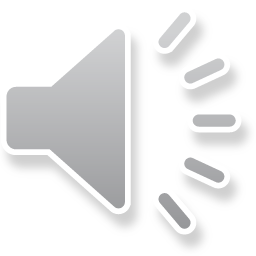 ‘Wonderful news for the meek! You’re going to inherit the earth.’
Meek in the Bible means humble and to have self-control which means at times you need to be gentle yet strong. A humble person knows that God has created him or her wonderful and everyone else is also wonderful. We are equal in God’s sight. God created you wonderful and beautiful just the way you are. In Isaiah 43:4 God says:
“You are precious and honoured in my sight, and I love you.”  Jesus also says: “And what do you benefit if you gain the whole world but lose your own soul?” Mark 8:36 This means that you and your soul are of more value than the whole world! You are a very lucky person if you think that you are of great value, the whole world is yours.
‘Wonderful news for people who hunger and thirst for God’s justice! You’re going to be satisfied.’
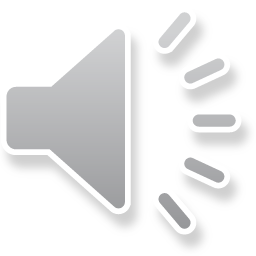 We should strive to do what is right and stand up for justice. God loves us when we are good and continues loving us even when we are bad. God however does not love the bad action, just the person. We should try and see from the other person’s perspective or as the saying goes “walk in their shoes’ and that way we will not judge others. So in mercy and kindness we are asked to be compassionate and be merciful in words as well as actions like the Good Samaritan.  Do you try to do what is right or are you quick to judge others?
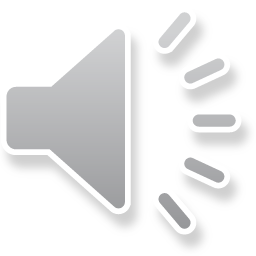 ‘Wonderful news for the merciful! You’ll receive mercy yourselves.’
Jesus quotes the saying of Hosea 6: 6 that God wants mercy not sacrifice. (Matthew 9:13; 12:27) The Parable of the Good Samaritan is mercy in action and we should imitate him. (Luke 10: 25-37) The Parables of the Lost Coin, The Lost Sheep and The Lost Son all display a God who shows merciful love. (Luke 15: 1-32) We should not judge others (Matthew 7:2), should forgive (Matthew 6:14-15) and show mercy. (James 2:13) When we say the Lord’s Prayer we are asking God to be merciful the same way we are merciful. Is it hard for you to be forgiving ?
‘Wonderful news for the pure in heart! You will see God.’
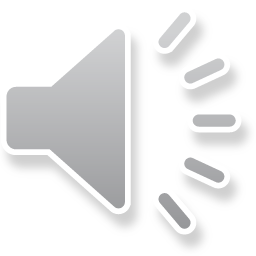 Here “Pure” means a person whose motives, thoughts, emotions and desires are absolutely unmixed. There is no conflict between our thoughts and actions. In Psalm 24:4 and 51:10 we can ask God to help us create “a pure and clean heart.” To really see God means to enter into an intimate friendship and love with God and feel His presence in others. God is love and when we love we are really also feeling God in our lives.
We all know what a hypocrite is, saying one thing and doing another.  This statement challenges us to try and find the good in others and love them. How easy is it for you to say what you mean?
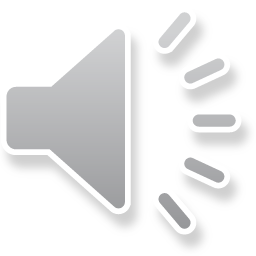 ‘Wonderful news for the peacemakers! You’ll be called God’s children.’
We must be PEACEMAKERS not simply peace lovers so we need to be actively involved in bringing about peace. We can do this only if we are concerned with the whole person of our brothers and sisters. Then we can be worried about caring for their needs and welfare. This is love in action when we care for those in need.
How easy is it for you to ignore the needs of others and simply walk through  life as though nothing bad is happening?
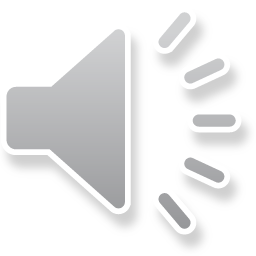 ‘Wonderful news for people who are persecuted because of God’s way! The kingdom of heaven belongs to you.
Jesus questioned the harsh laws imposed on poor people and revealed a loving and forgiving God. He took the side of those being treated unjustly and exposed the hypocrisy and uncaring nature of the religious leaders of his time and this brought about his death. True followers of his can expect no difference. 
We are all tempted to follow the bad example of others.
How hard is it for you, to be a Christian,  in word and example?
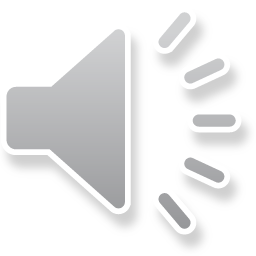 Reflect on the meaning of the blessings.
Write down things that Jesus says 
which are important for daily living.
[Speaker Notes: Video will loop and play in the background. Reflection track lasts for 4 minutes 13 seconds.]
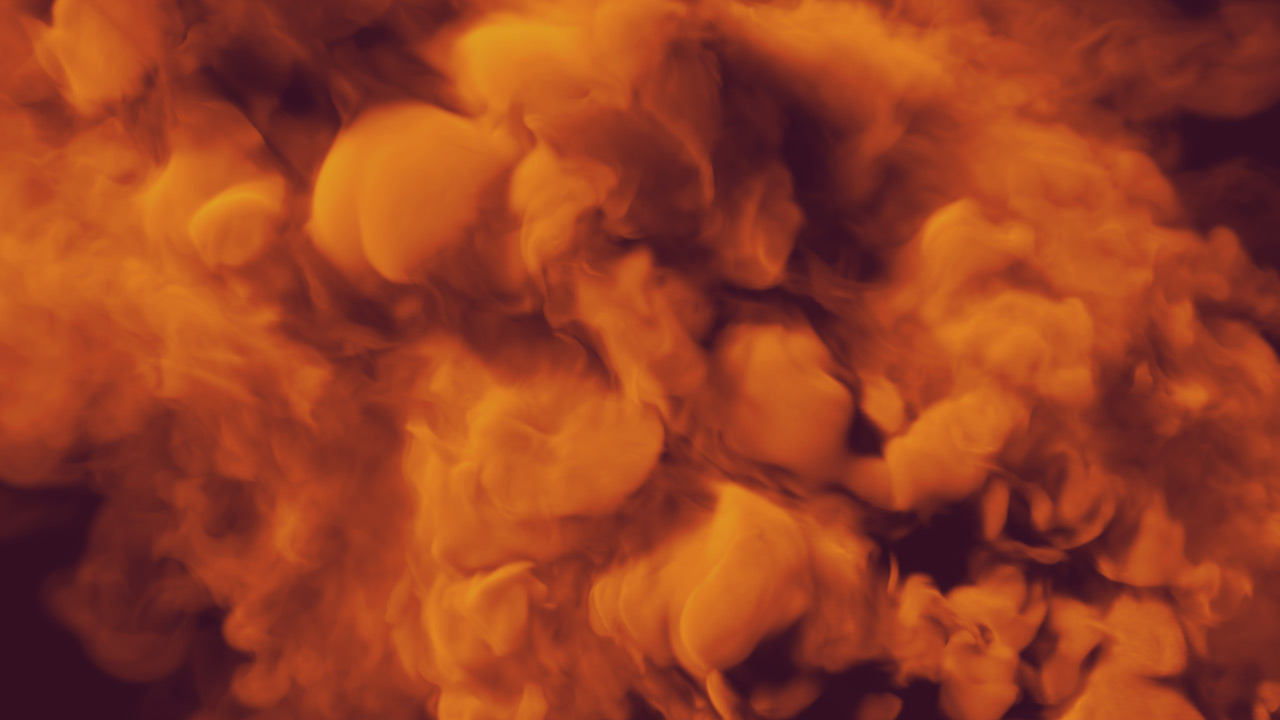 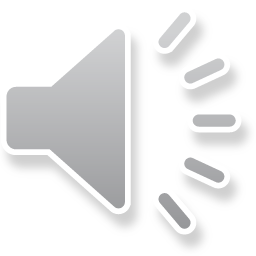 Prayer:We give thanks to you Father for the direction you have given us today. As we leave this lesson, may you guide us to become people of the Beatitudes, people with wonderful news, people of blessing. We take with us the blessings of God
And together let us pray: Glory be to the Father, the Son and the Holy Spirit.
You Move us to delight
[Speaker Notes: You Move us to delight.
Slide will automatically transition at end of the video. 3.26]
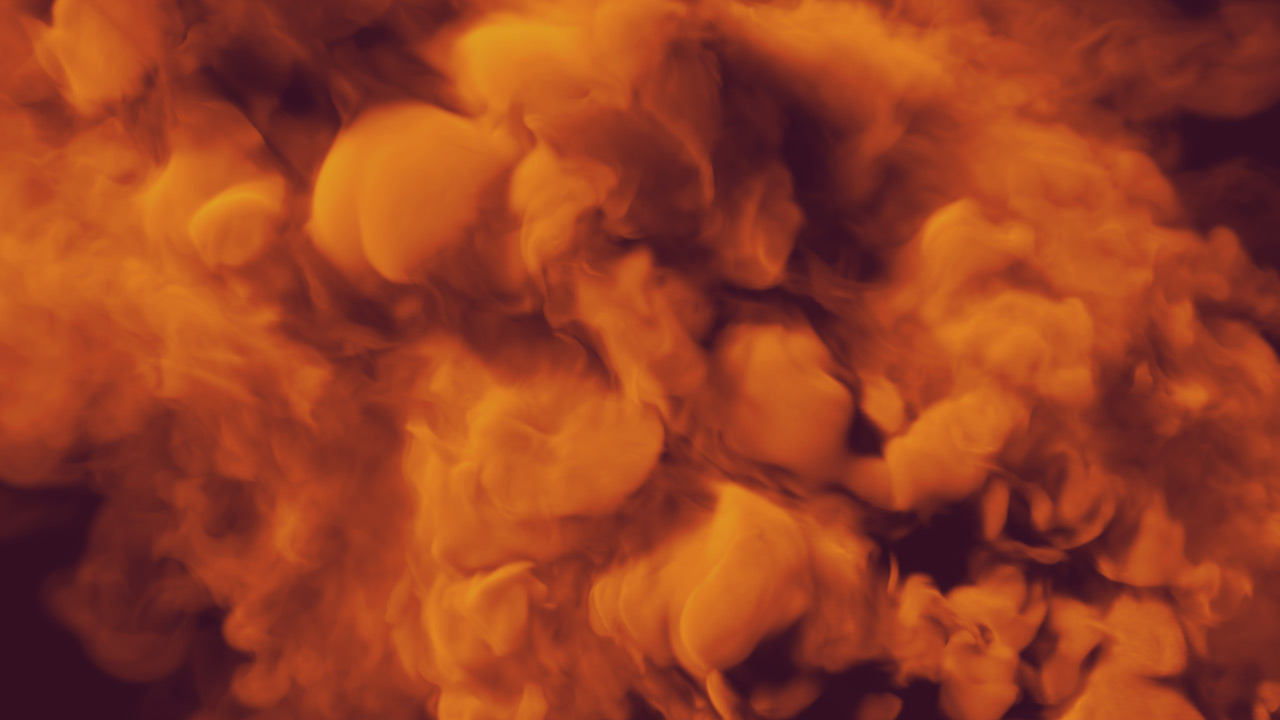 References
Song: You move us to delight – Liturgically Sound / Chris Hayman. Used with permission.

Video: Lumo Project (Matthew 5:1-12). Creative Commons Licence.

Wonderful News (CCRESS video)

Images – DanStevers.com & motionworship.com

Script by Michael Vella
Voice by Vincent Haber